中国周边安全形势
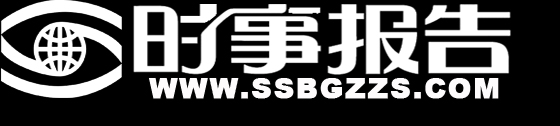 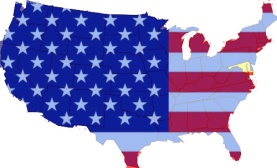 美国持续介入南海地区
安全局势趋于紧张
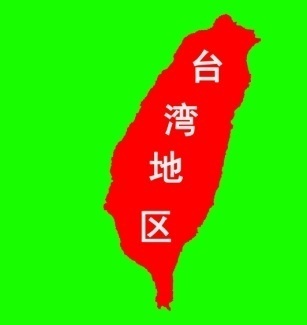 声称对南海地区有主权，
南海形势更趋复杂
周边国家提高警惕和关注，应对中国崛起成为重要课
题和挑战
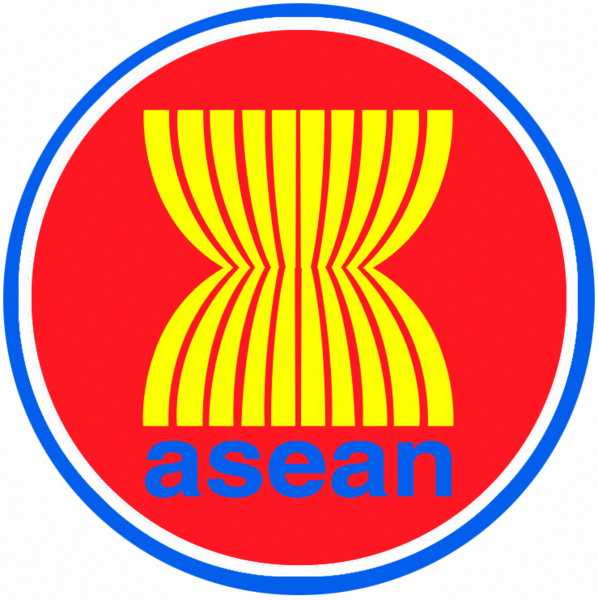 海上问题矛盾激化
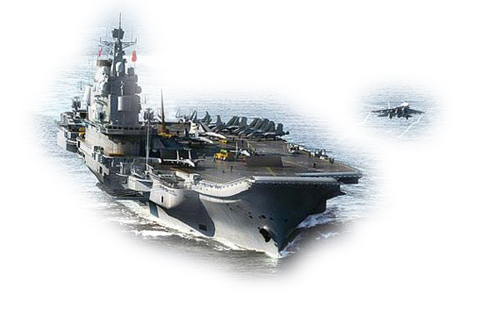 中国航空母舰进行海试，
引起周边国家和地区不安。
日本远交近攻，加强美日同盟
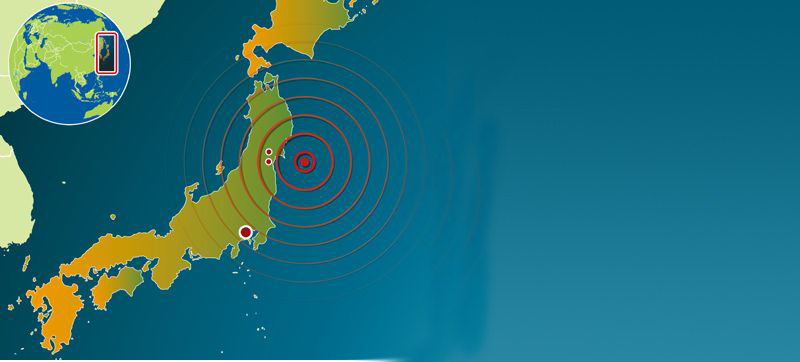 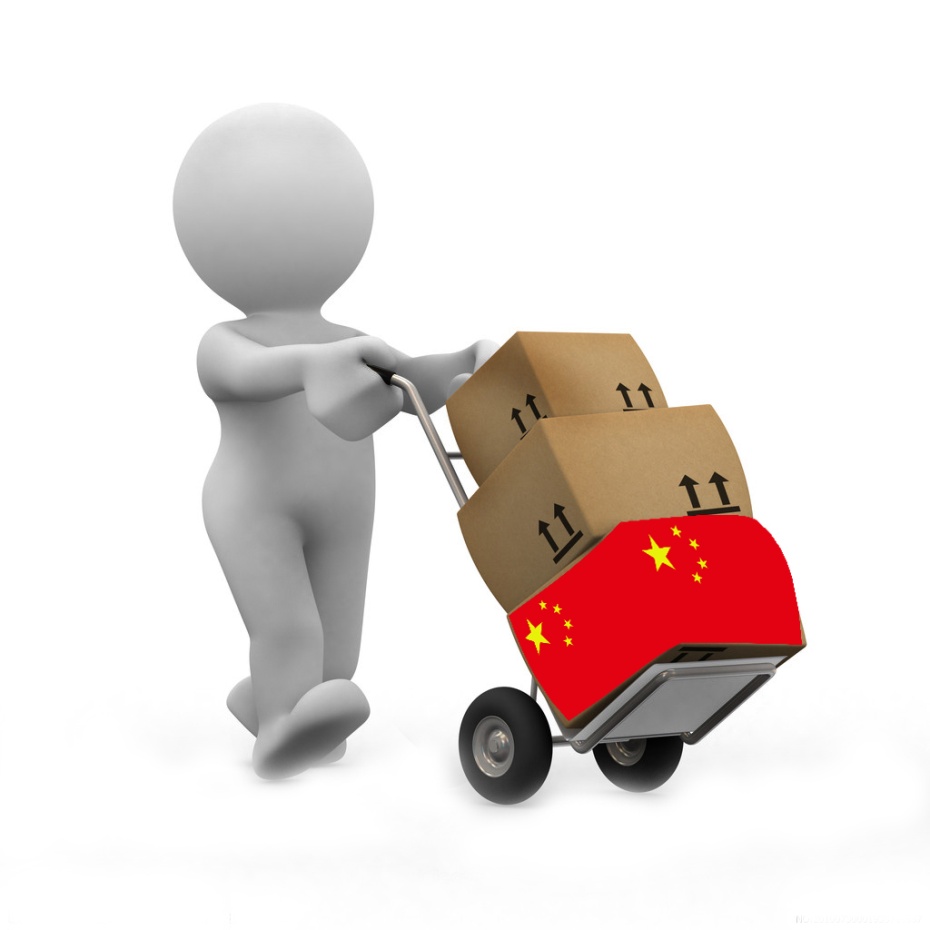 日本地震接受救援的亲疏顺序
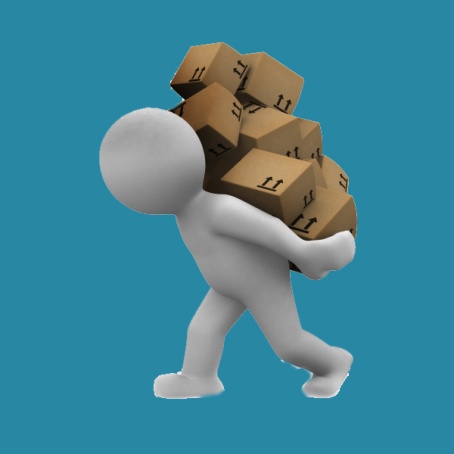 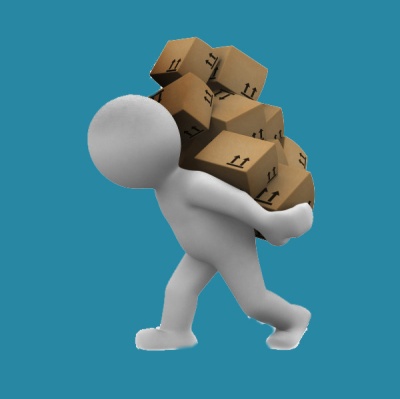 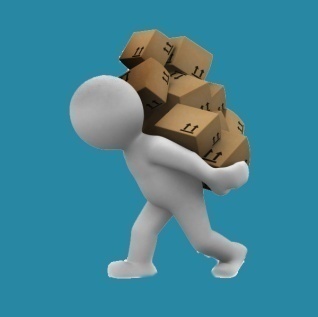 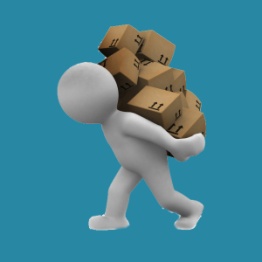 美国
英法澳韩
东南亚国家
俄印蒙古
远交近攻策略显露无疑
从地缘角度看，美国正在加速从东亚到中亚的战略链条连接力度，一旦完成，环形包围圈将构建完毕。
战略忧虑刺激军备竞赛
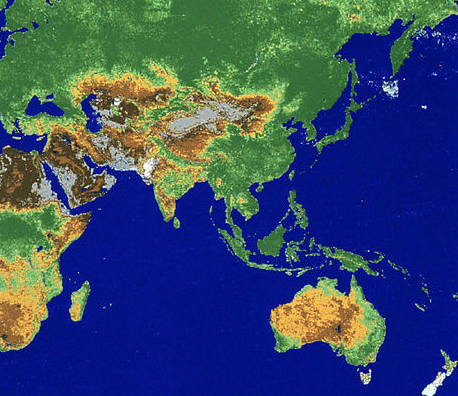 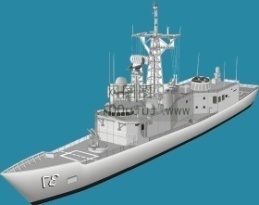 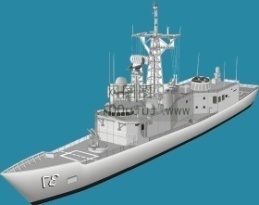 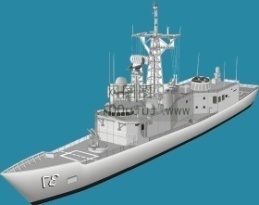 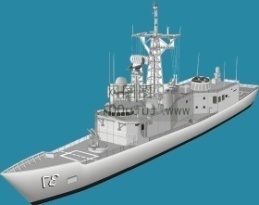 自然灾害频发，恐怖主义挥之
不去，导致非传统安全威胁上升
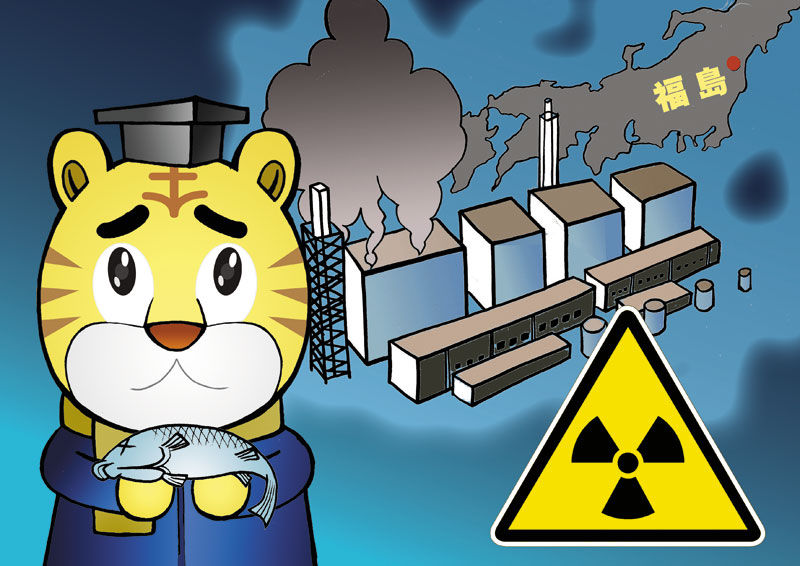 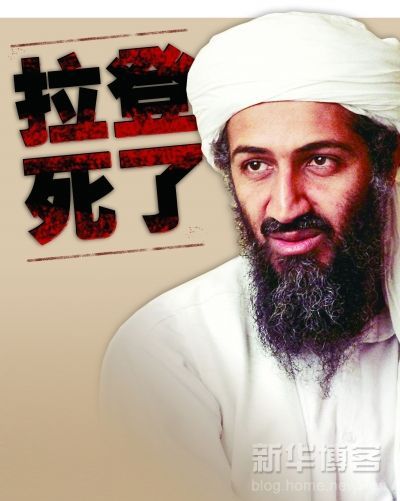 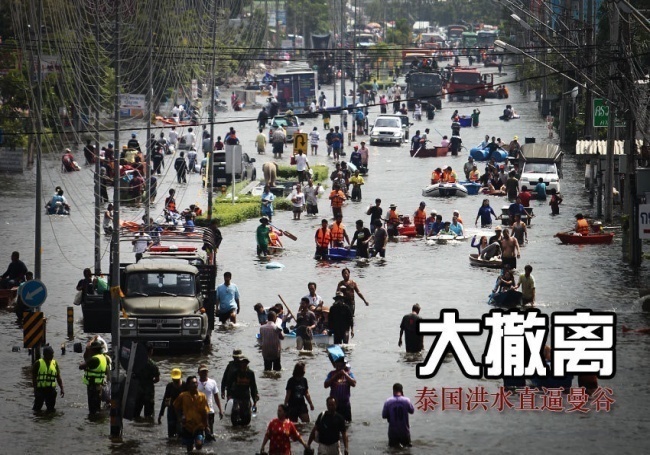 非传统安全威胁上升
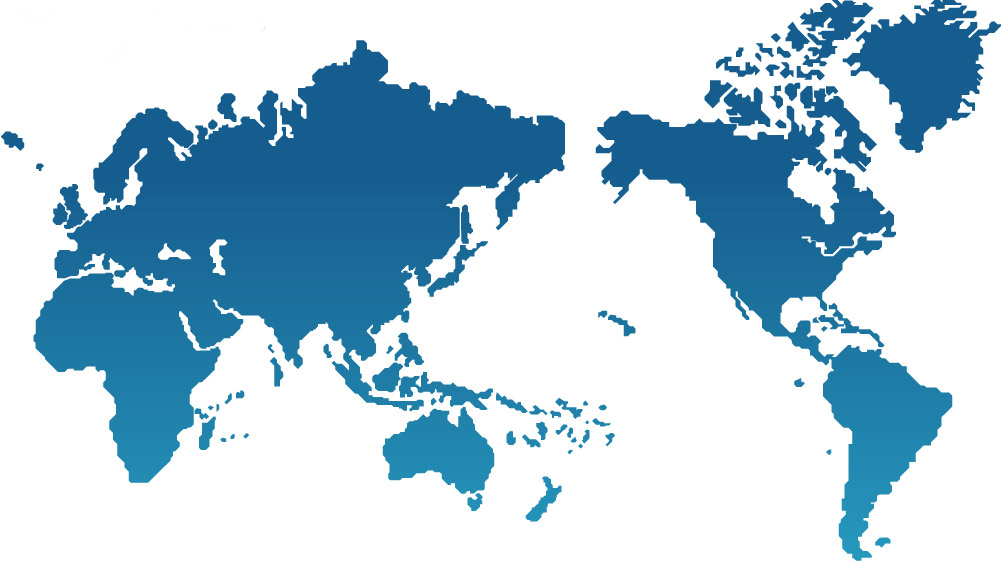 轮毂模式       苏联
扇形模式       日本
雁型模式       中国
雁型阴影笼罩中国
美国主导的雁型安全模式升级
美国亚太战略
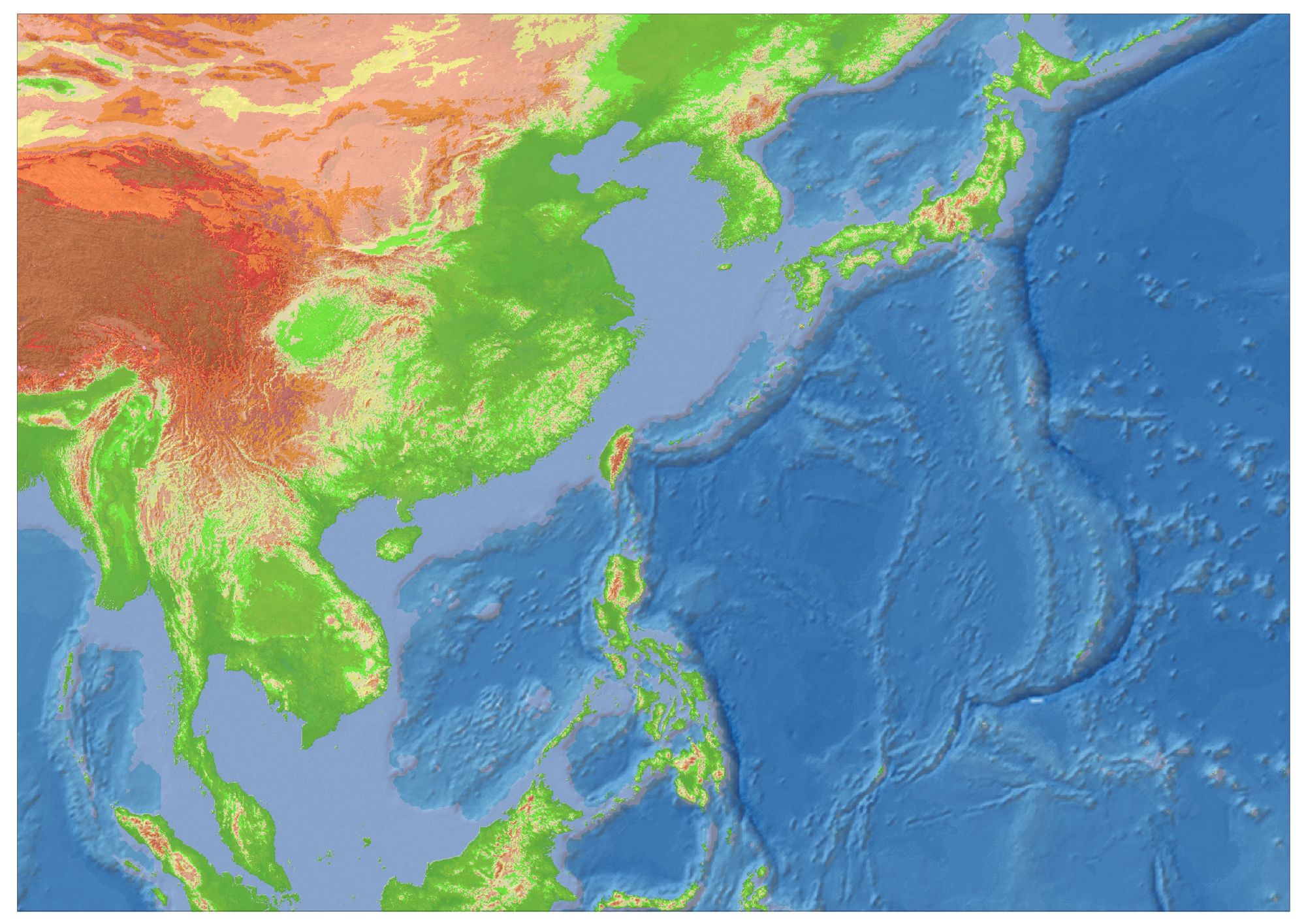 韩国
美国
菲律宾
越南
澳大利亚
日本
印尼
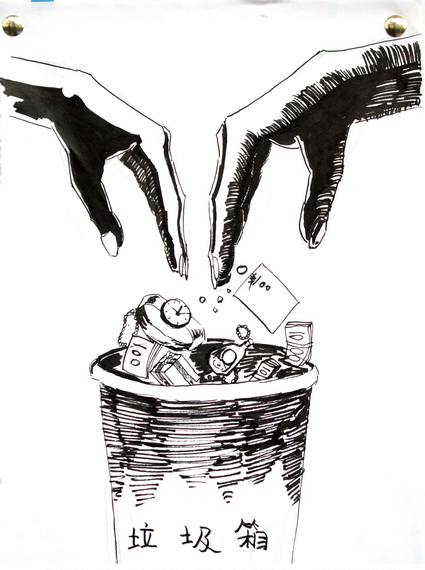 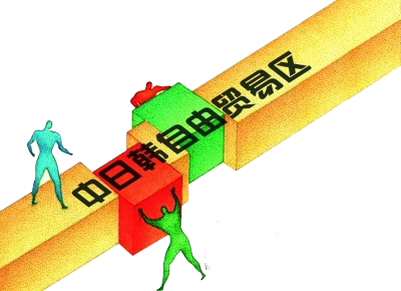 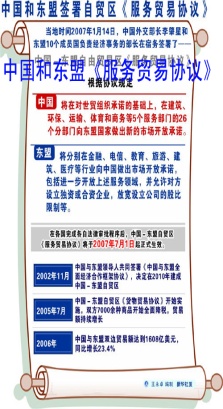 东盟经济贸易协议
强势推进TPP框架协定，打造美国的“太平洋世纪”
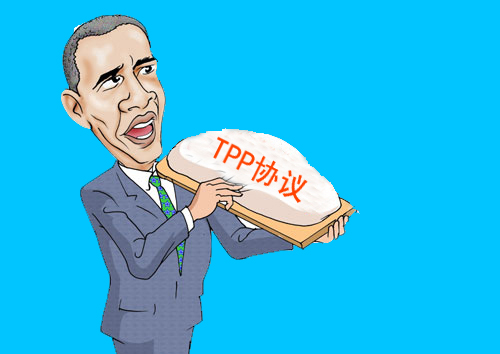 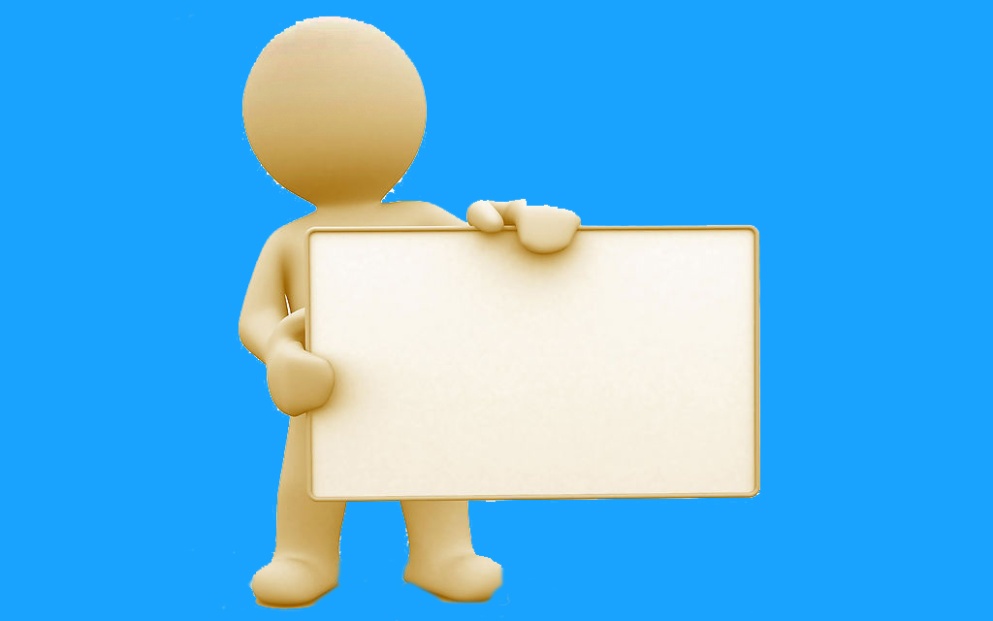 周边安全环境
的不确定性
中国崛起的
不确定性
增加美国海军实力
维持美国海上优势
发展航母
永不称霸
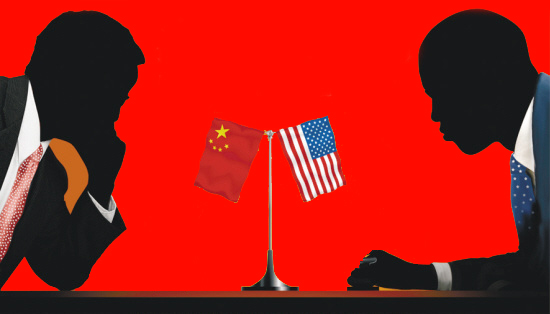 中美战略焦虑期
中美战略竞争加剧
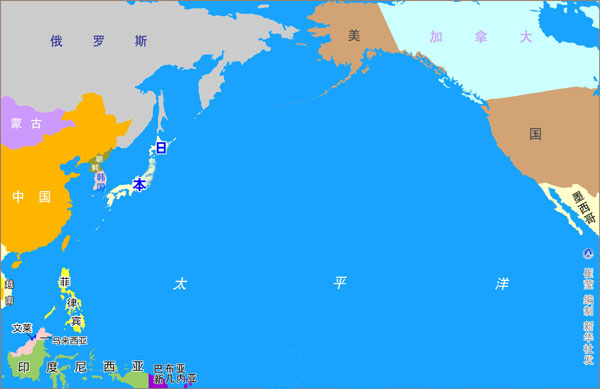 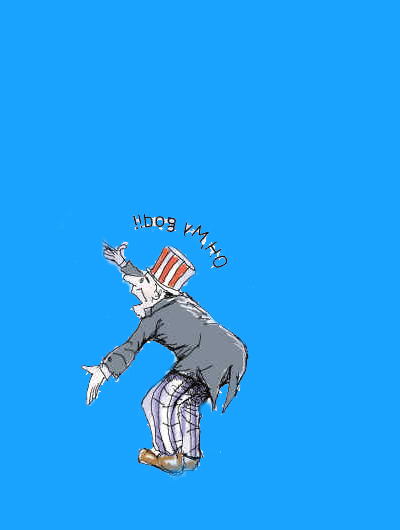 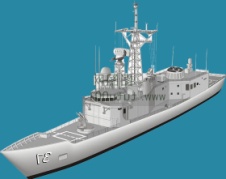 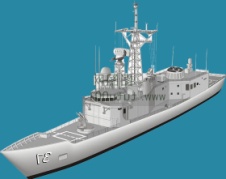 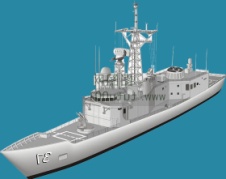 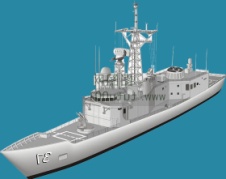 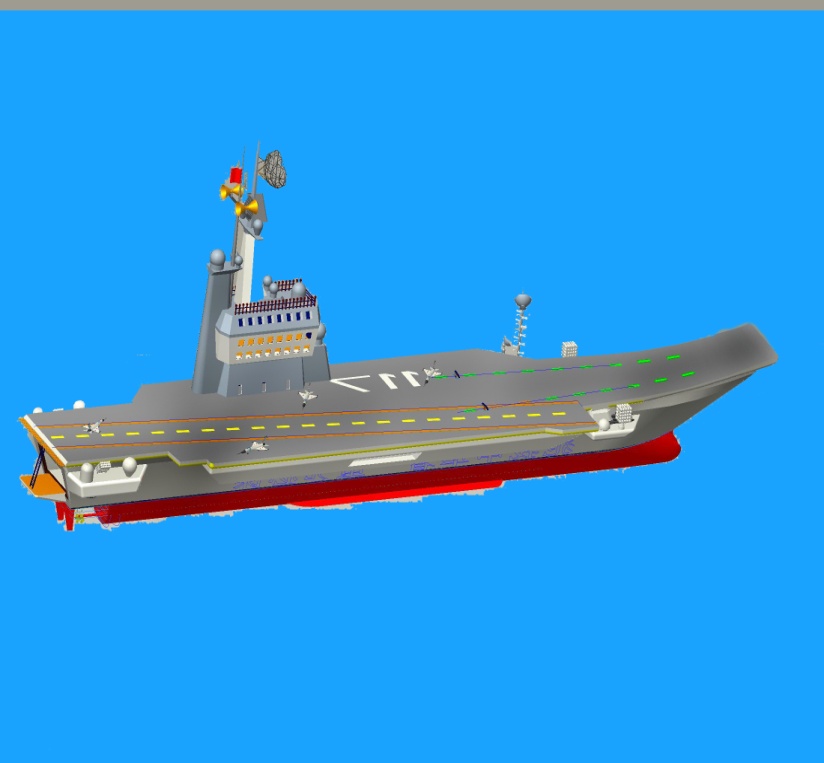 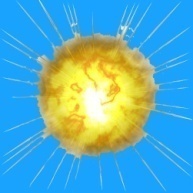 周边国
家受益
容纳美
国利益
建立均衡的地区秩序
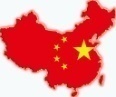 以多个次区域为依托点的周边外交
采取合作性参与战略
维持地
区稳定
扩展中
国利益
以政经合一的方式管控周边局势
建立多层次的安全等级秩序
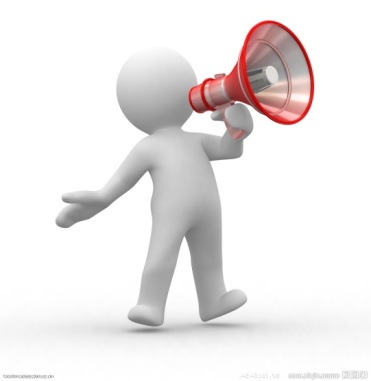